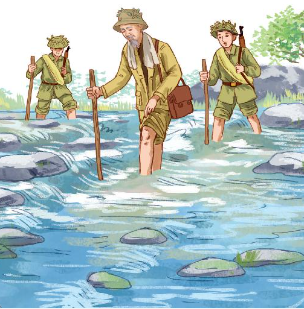 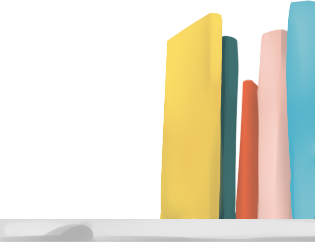 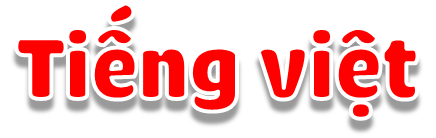 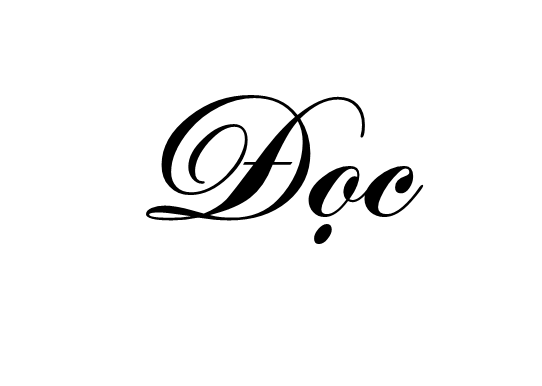 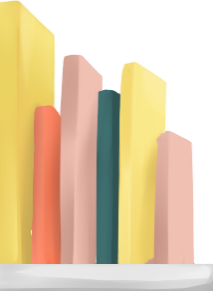 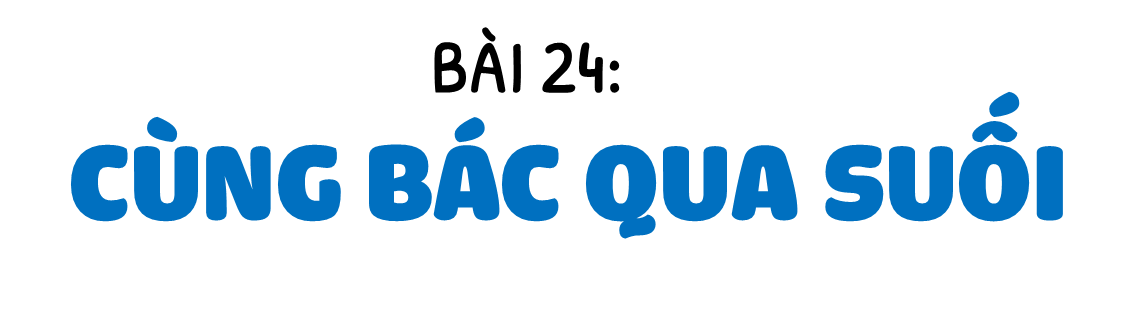 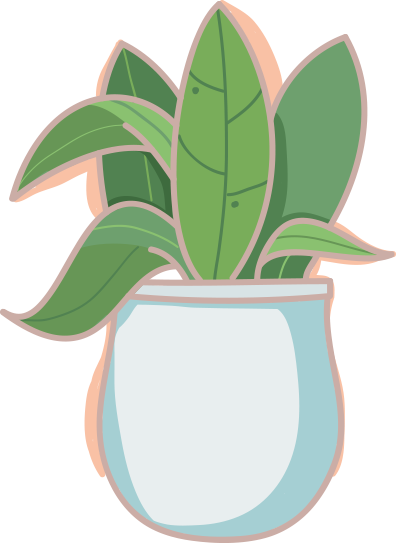 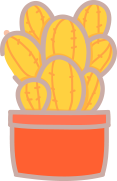 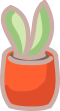 KHỞI ĐỘNG
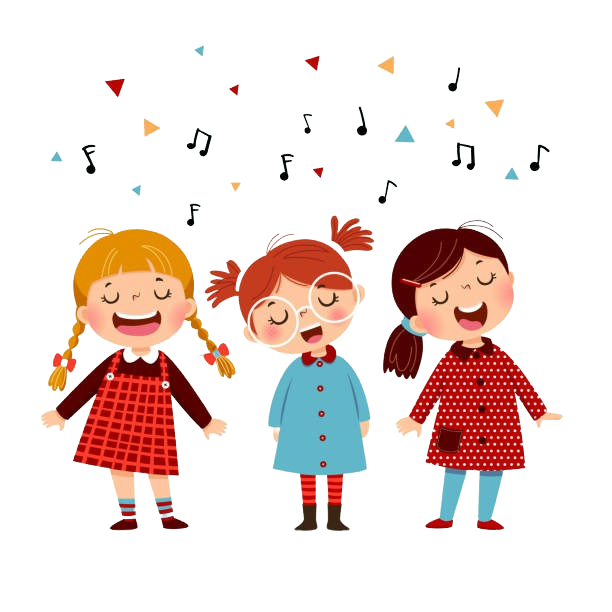 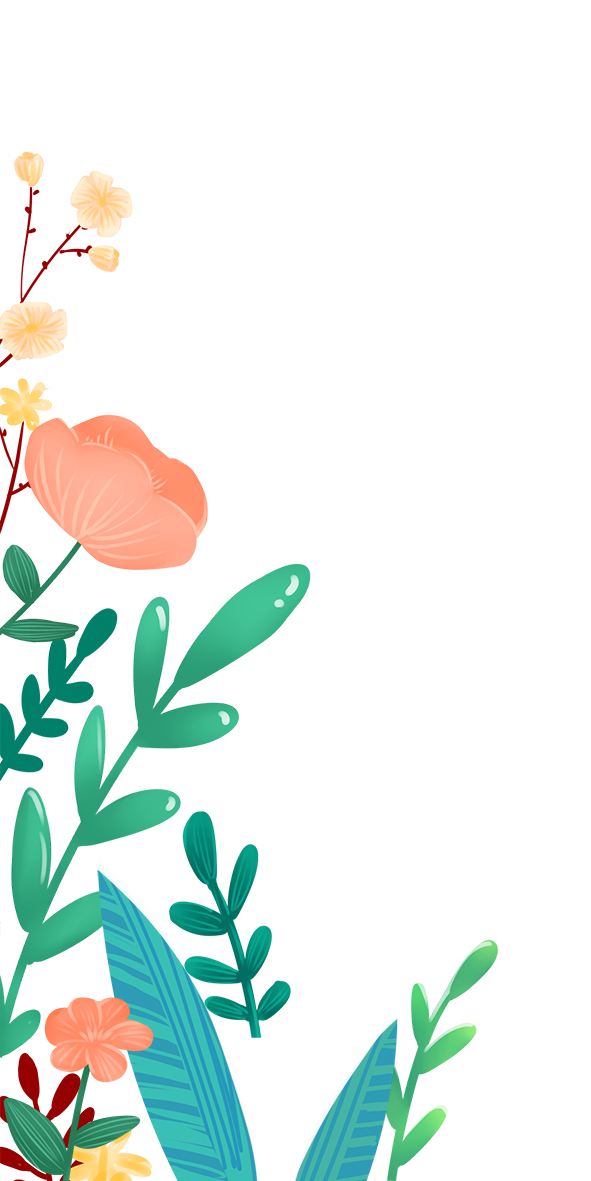 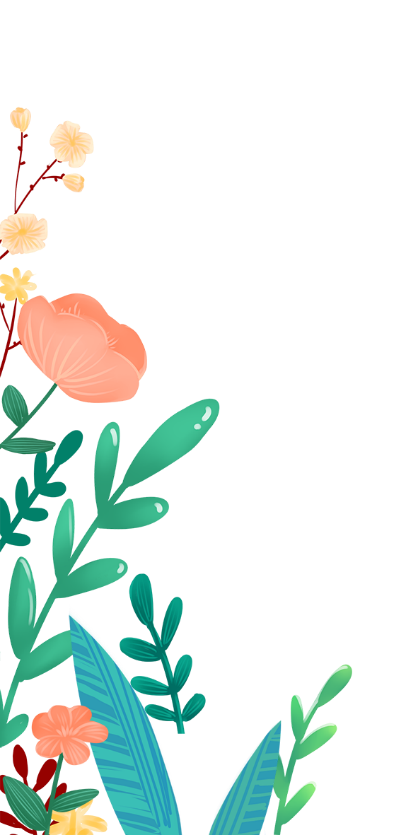 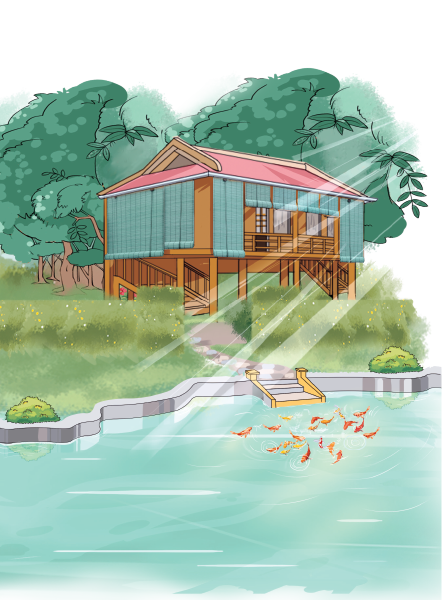 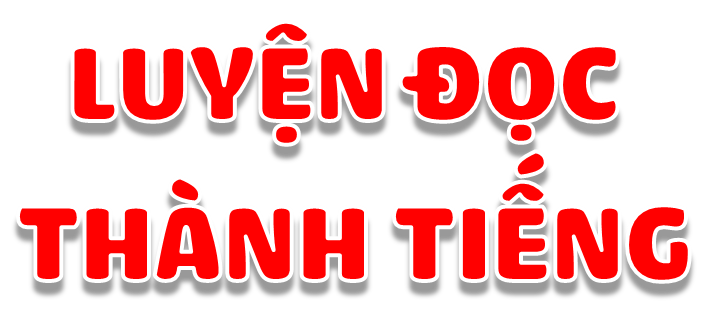 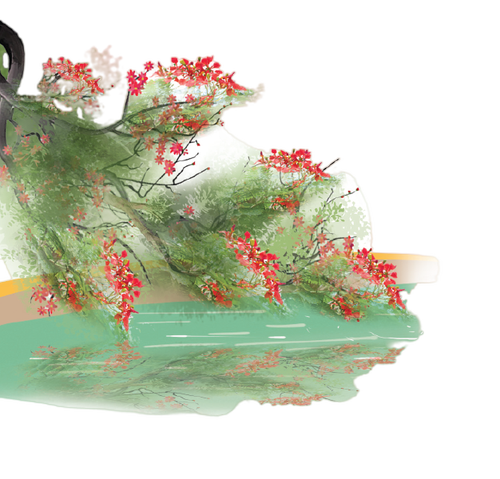 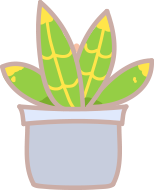 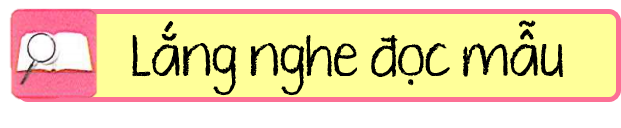 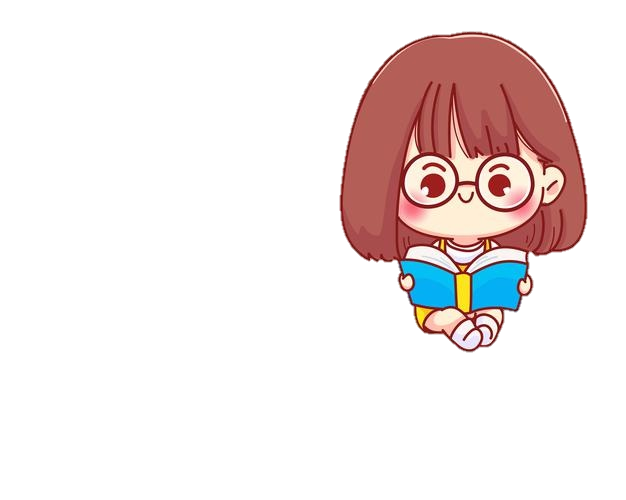 TAY DÒ
TAI NGHE
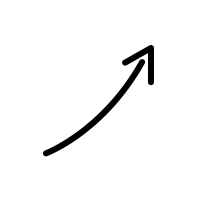 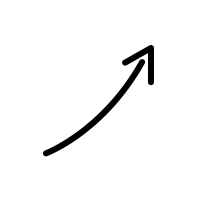 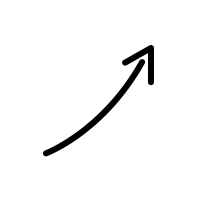 MẮT DÕI
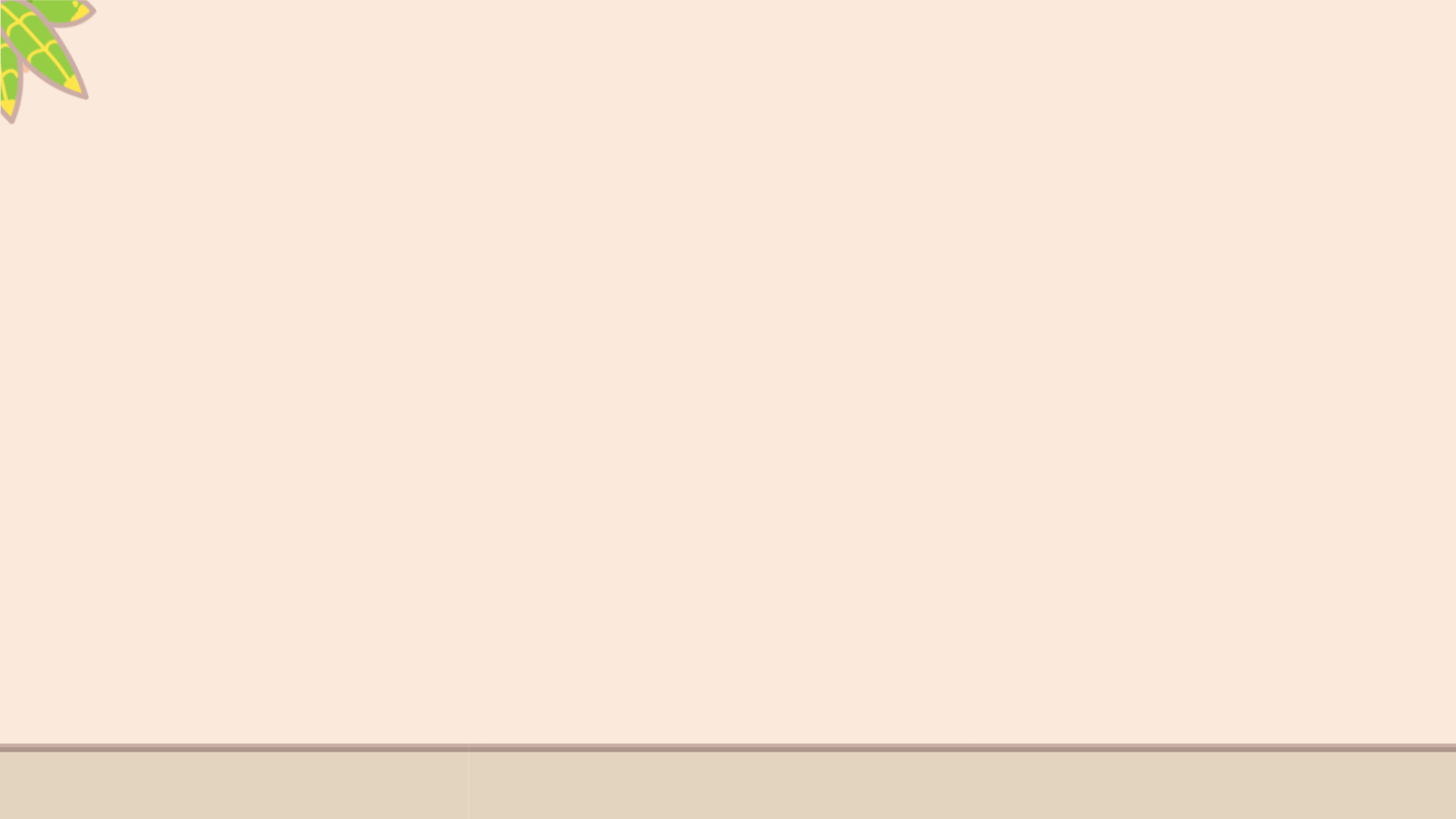 CÙNG BÁC QUA SUỐI
Một lần đi công tác, Bác cùng hai chiến sĩ cảnh vệ lội qua suối. Bác cẩn thận, vừa đi vừa dò mực nước. Thỉnh thoảng Bác nhắc các chiến sĩ đi sau: “Chỗ này nước sâu, khéo ướt quần áo!”, “Chỗ này rêu trơn, đi cẩn thận!”.
   Gần lên đến bờ, Bác trượt chân, suýt ngã. Bác xem lại chỗ vừa trượt chân và nói:
   - Hòn đá đã tròn lại có nhiều rêu trơn. Hơn nữa, chỗ này sắp đến bờ, người ta thường chủ quan, nên rất dễ ngã.
   Nói xong, Bác cúi xuống, nhặt hòn đá, đặt lên bờ. Bác bảo: 
   - Phải để nó ra đây, tranh cho người đi sau khỏi bị ngã.
   Lần khác, bác cháu lại qua một con suối. Ở đây, có những hòn đá bắc thành lối đi. Khi Bác đã sang tới bờ bên kia, một chiến sĩ đi sau bỗng sẩy chân ngã. Bác dừng lại đợi anh chiến sĩ đi tới, rồi ân cần hỏi:
   - Chú ngã có đau không?
   - Dạ, không sao ạ!
   Bác nói:
   - Thế thì tốt rồi. Nhưng tại sao chú bị ngã?
   - Thưa Bác, tại hòn đá bị kênh ạ.
   - Ta cần kê lại để người khác qua suối không bị ngã nữa.
   Nghe lời Bác, anh chiến sĩ vội quay lại kê hòn đá cho chắc chắn. Xong đâu đấy, bác cháu mới tiếp tục lên đường. 
(Theo Chuyện Bác Hồ trồng người)
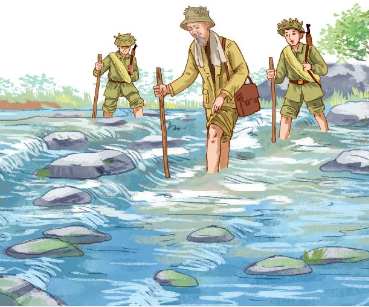 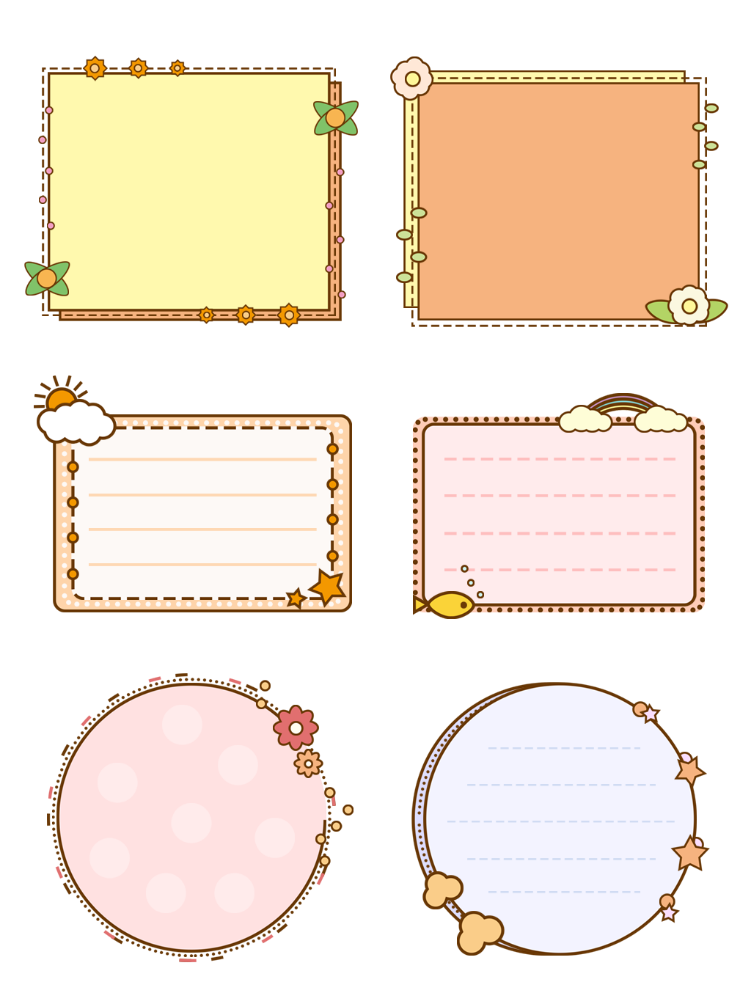 Luyện đọc từ khó
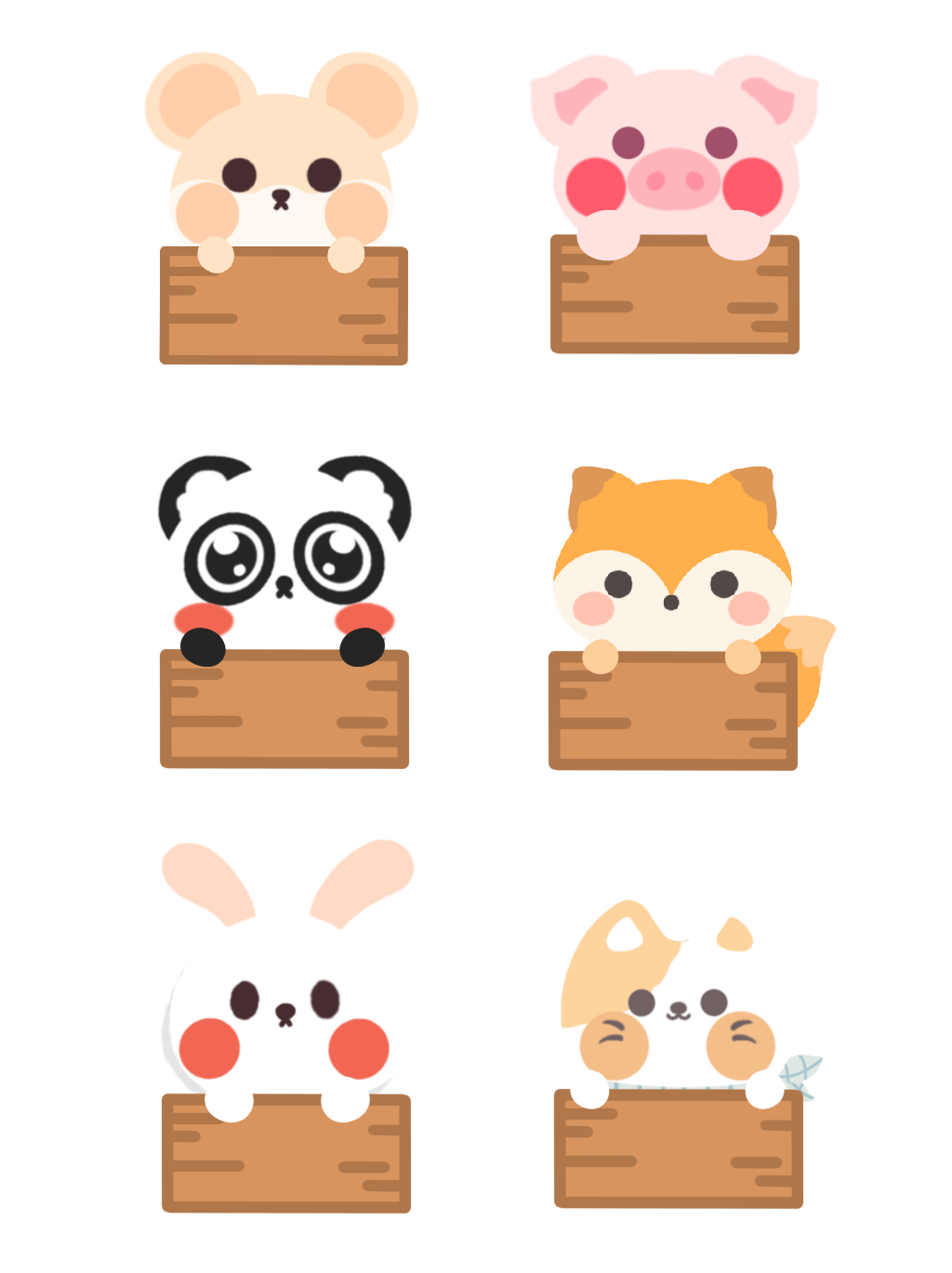 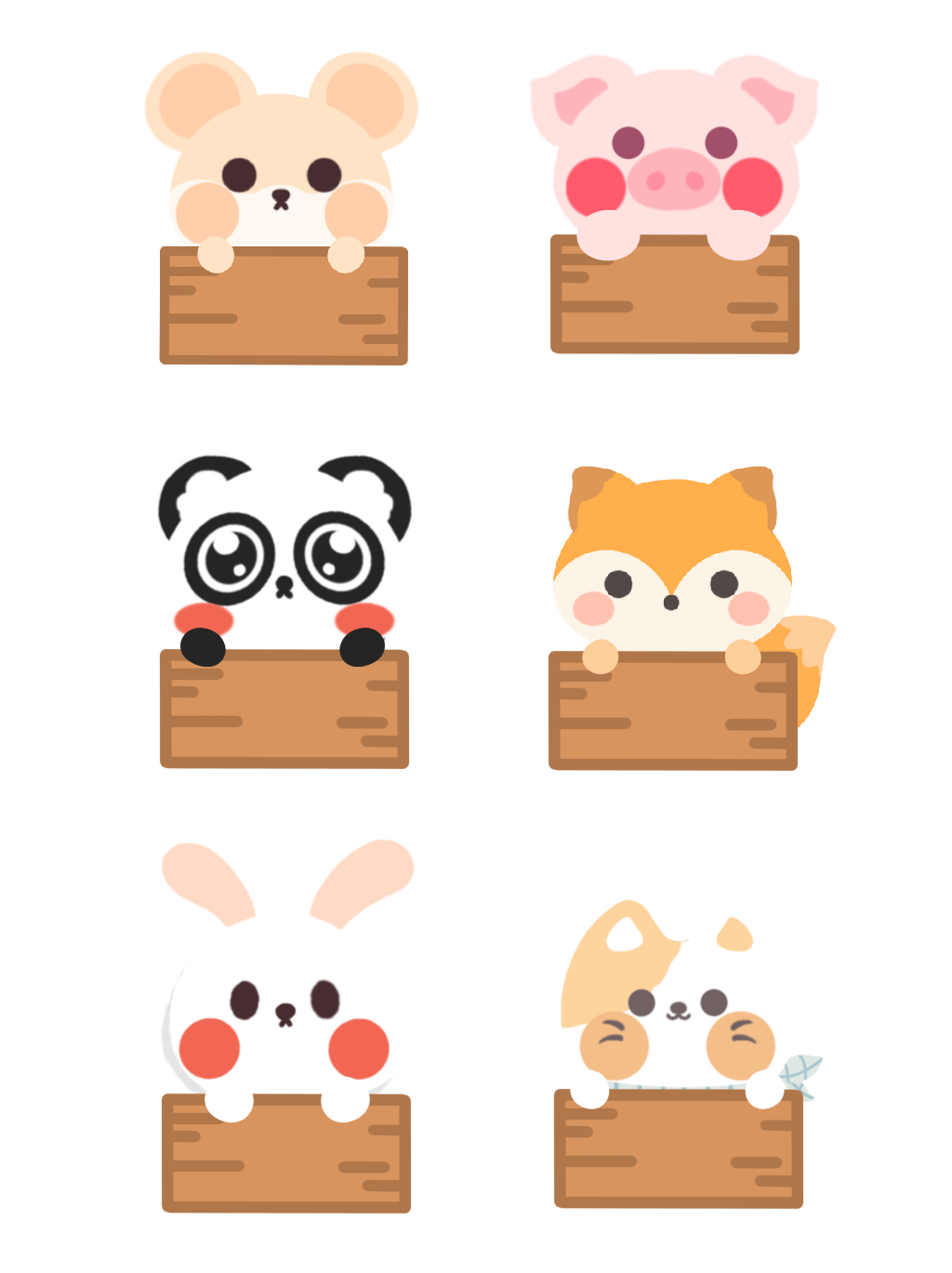 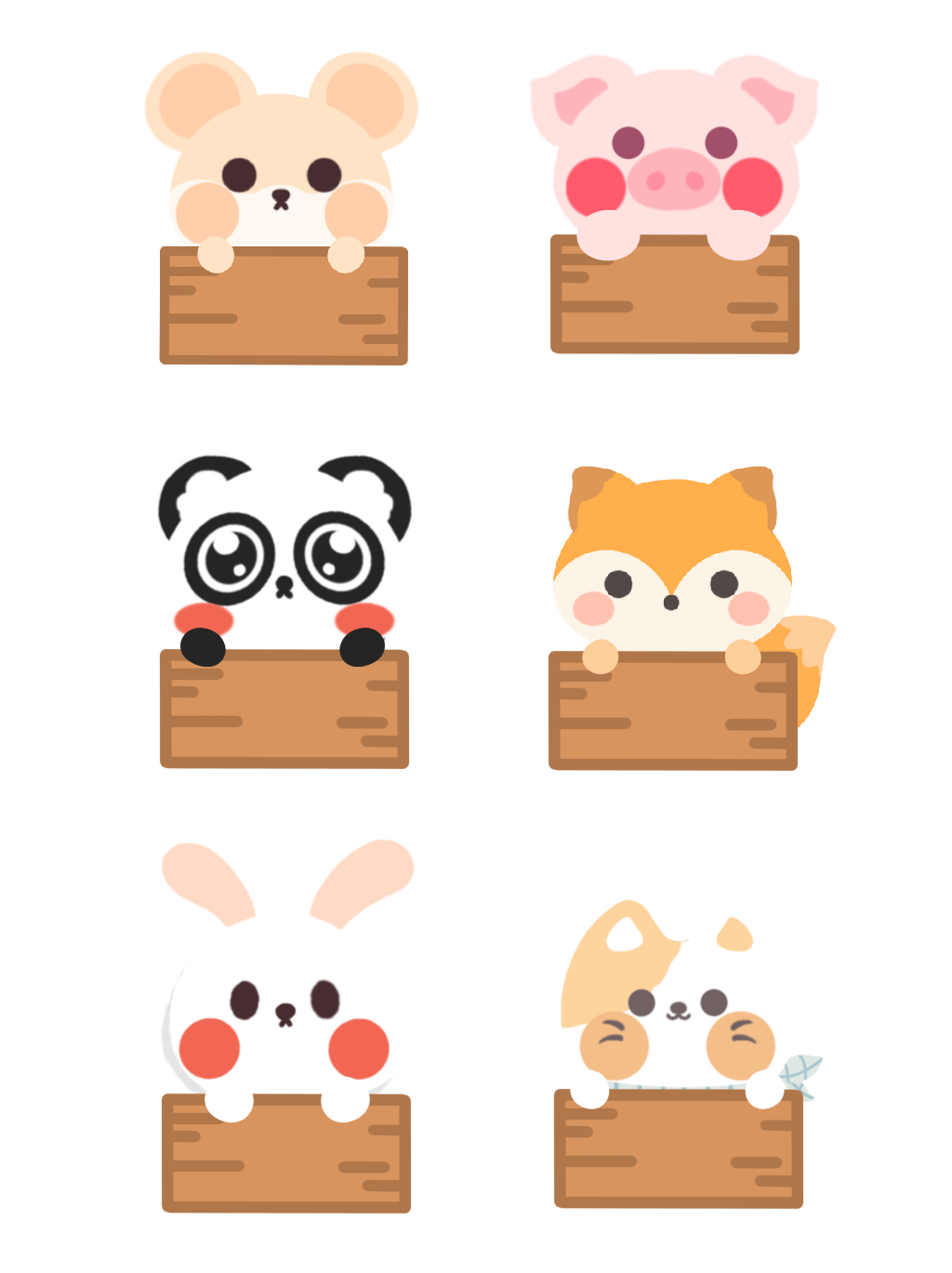 sẩy chân ngã
cảnh vệ
trượt chân
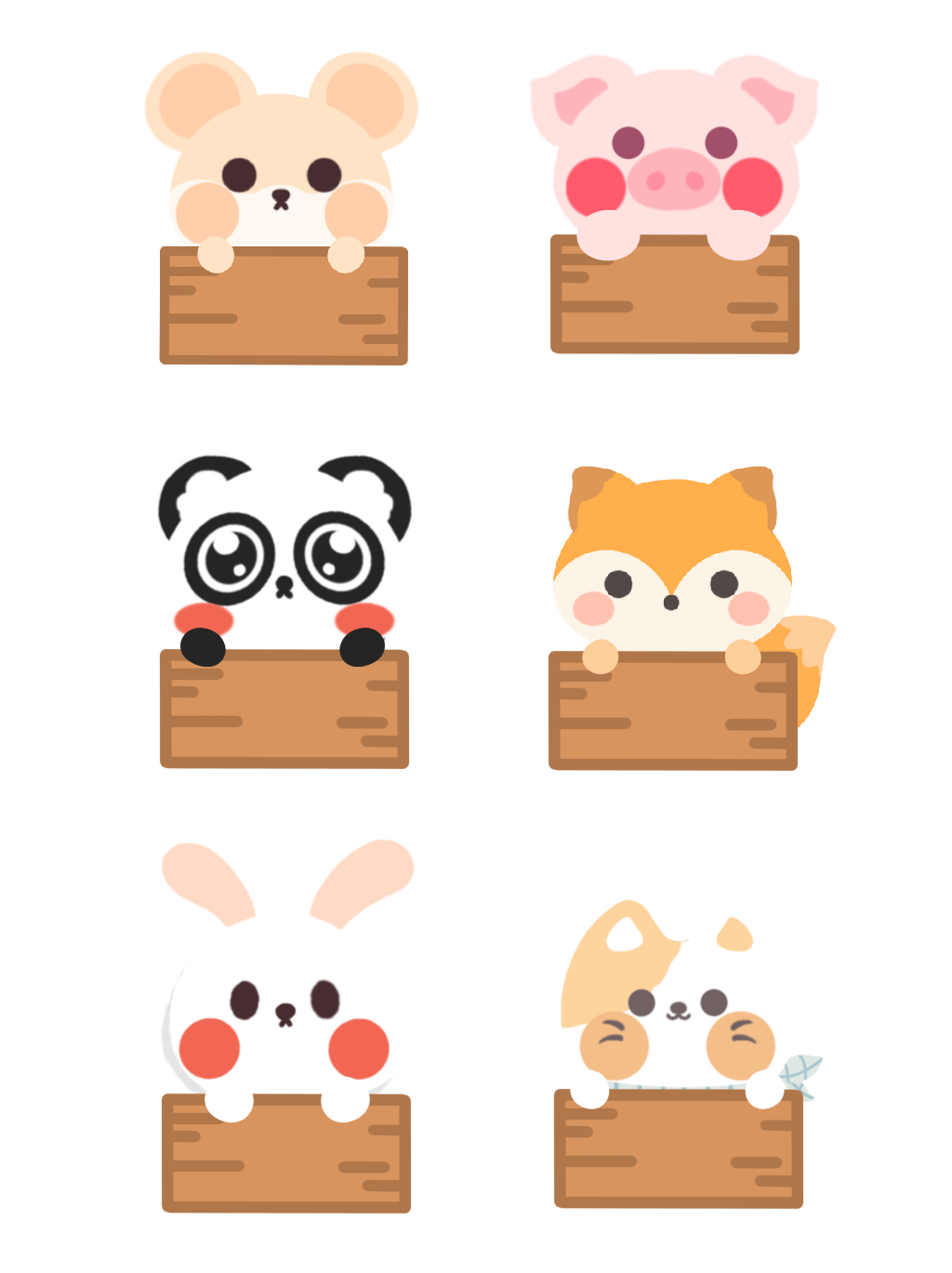 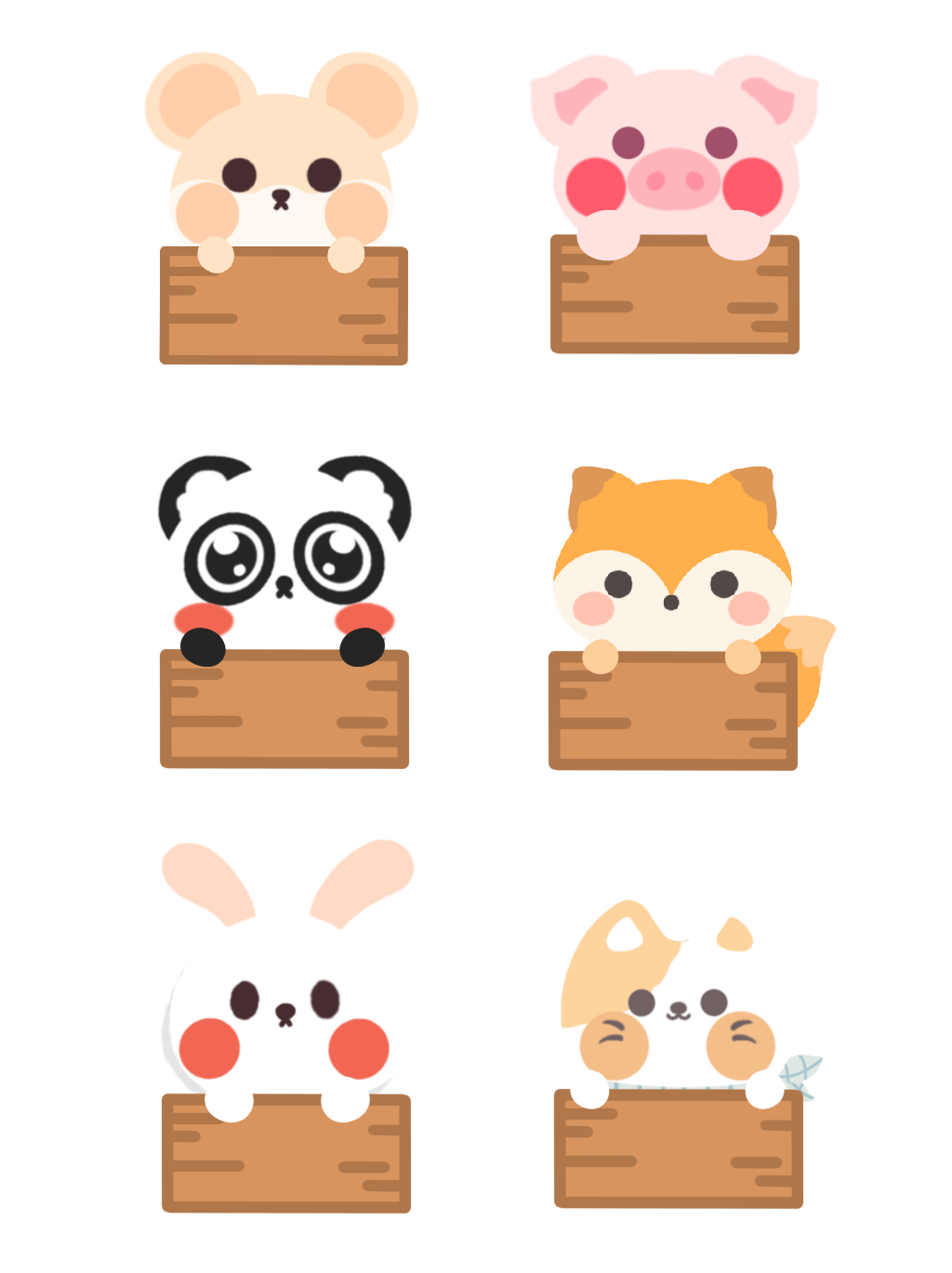 suýt ngã
rêu trơn
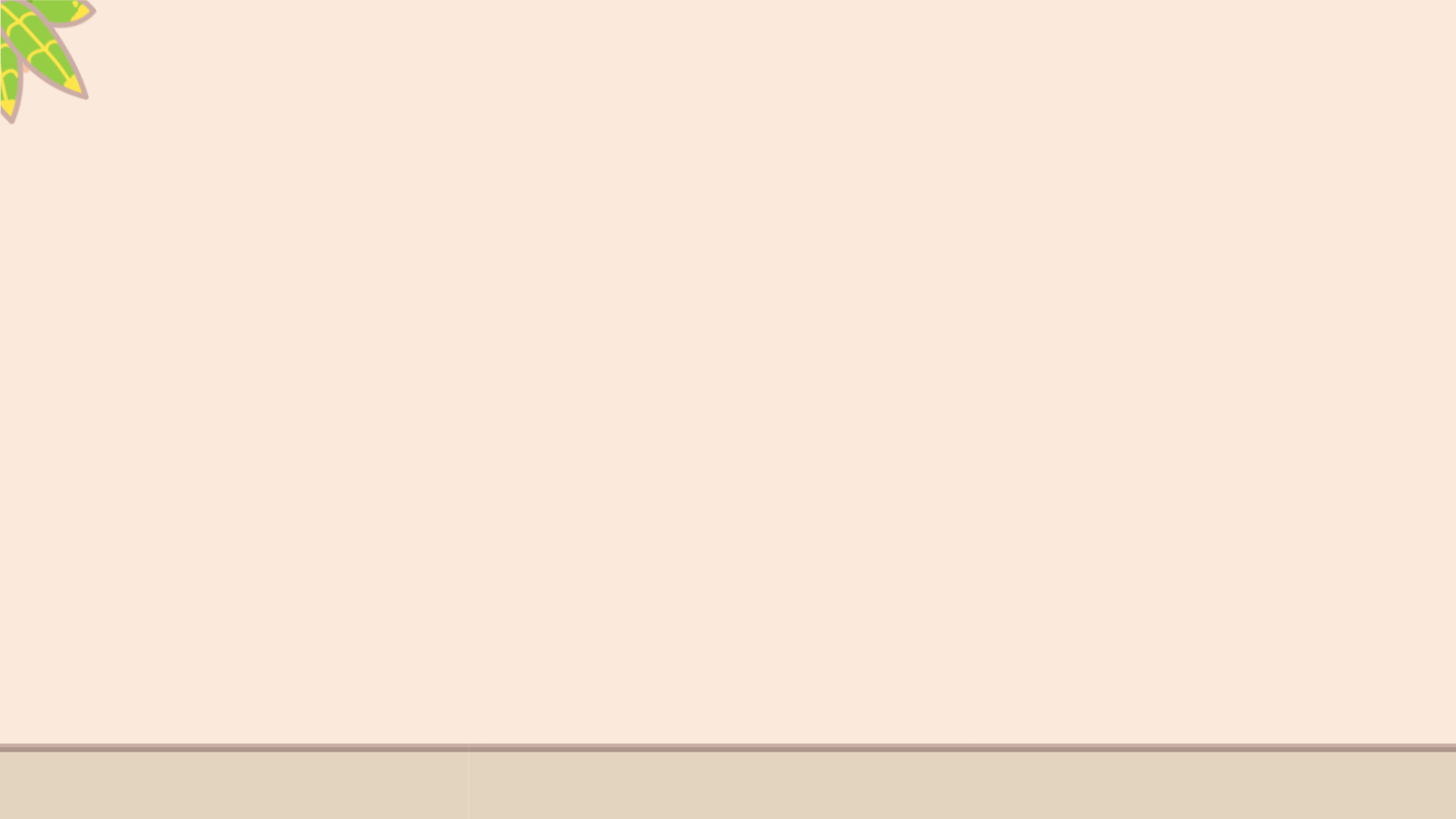 Luyện đọc câu dài
Nghe lời Bác, / anh chiến sĩ vội quay lại / kê hòn đácho chắc chắn. //
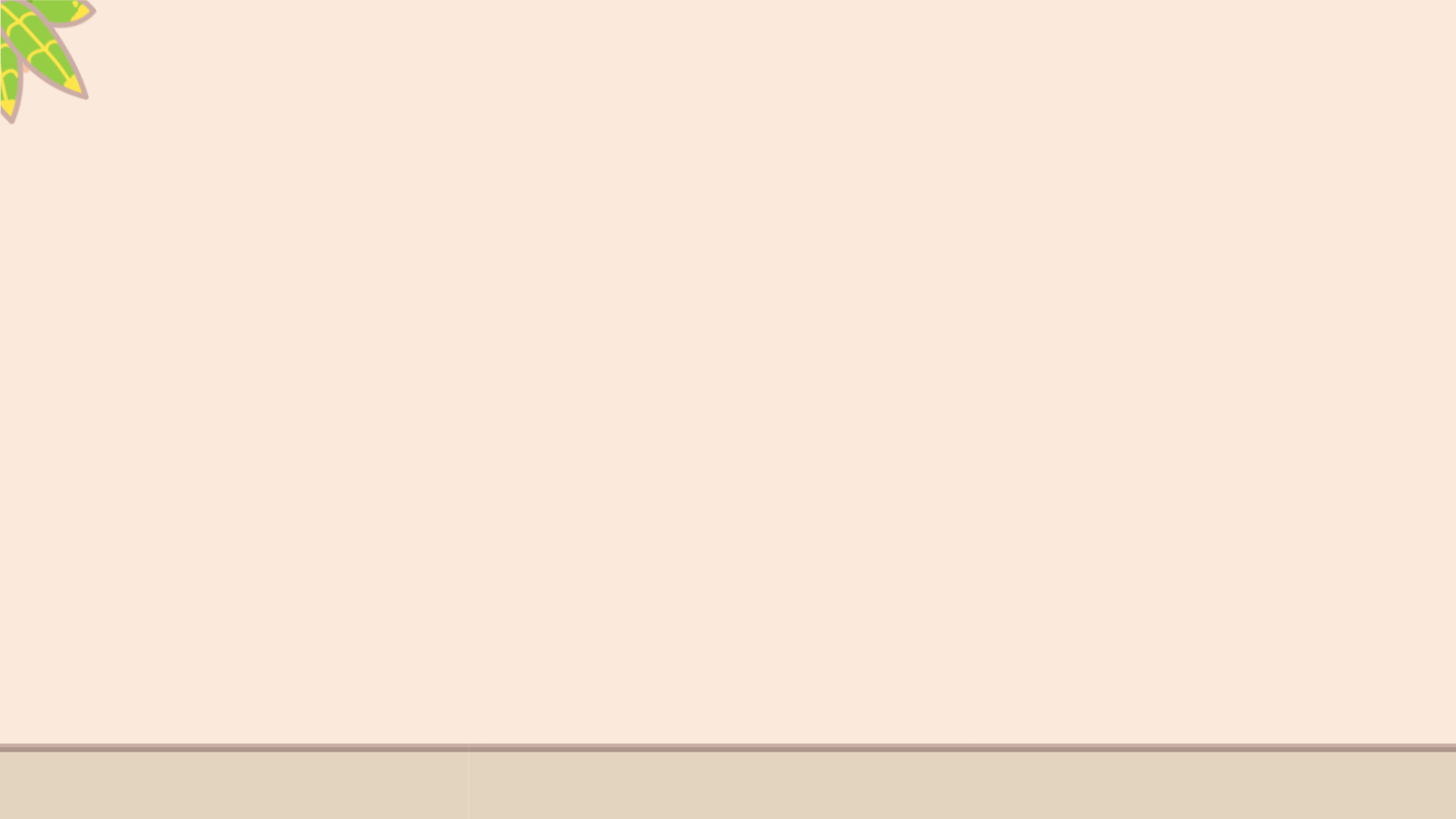 Cùng chia đoạn
CÙNG BÁC QUA SUỐI
Một lần đi công tác, Bác cùng hai chiến sĩ cảnh vệ lội qua suối. Bác cẩn thận, vừa đi vừa dò mực nước. Thỉnh thoảng Bác nhắc các chiến sĩ đi sau: “Chỗ này nước sâu, khéo ướt quần áo!”, “Chỗ này rêu trơn, đi cẩn thận!”.
   Gần lên đến bờ, Bác trượt chân, suýt ngã. Bác xem lại chỗ vừa trượt chân và nói:
   - Hòn đá đã tròn lại có nhiều rêu trơn. Hơn nữa, chỗ này sắp đến bờ, người ta thường chủ quan, nên rất dễ ngã.
   Nói xong, Bác cúi xuống, nhặt hòn đá, đặt lên bờ. Bác bảo: 
   - Phải để nó ra đây, tranh cho người đi sau khỏi bị ngã.
   Lần khác, bác cháu lại qua một con suối. Ở đây, có những hòn đá bắc thành lối đi. Khi Bác đã sang tới bờ bên kia, một chiến sĩ đi sau bỗng sẩy chân ngã. Bác dừng lại đợi anh chiến sĩ đi tới, rồi ân cần hỏi:
   - Chú ngã có đau không?
   - Dạ, không sao ạ!
   Bác nói:
   - Thế thì tốt rồi. Nhưng tại sao chú bị ngã?
   - Thưa Bác, tại hòn đá bị kênh ạ.
   - Ta cần kê lại để người khác qua suối không bị ngã nữa.
   Nghe lời Bác, anh chiến sĩ vội quay lại kê hòn đá cho chắc chắn. Xong đâu đấy, bác cháu mới tiếp tục lên đường. 
(Theo Chuyện Bác Hồ trồng người)
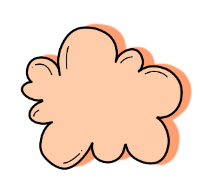 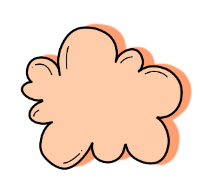 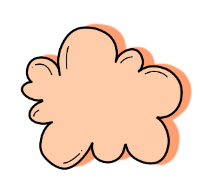 1
2
3
Luyện đọc nhóm
Yêu cầu
- Phân công đọc theo đoạn
- Tất cả thành viên đều đọc
- Giải nghĩa từ cùng nhau
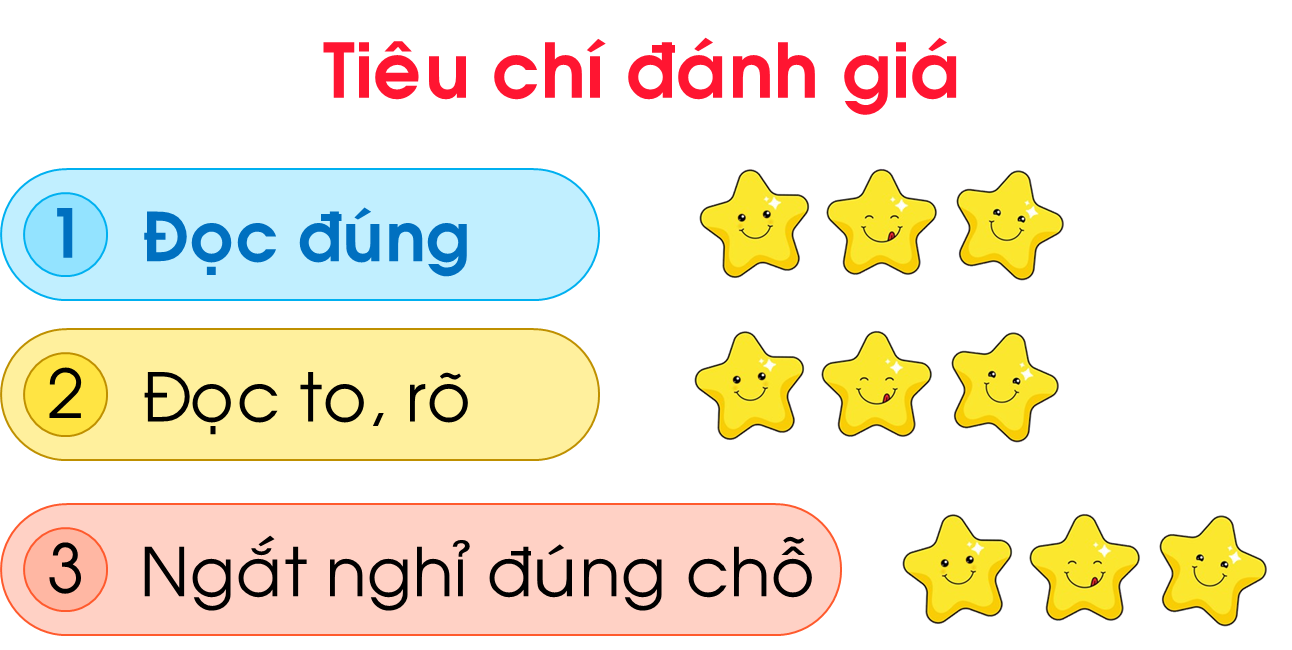 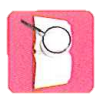 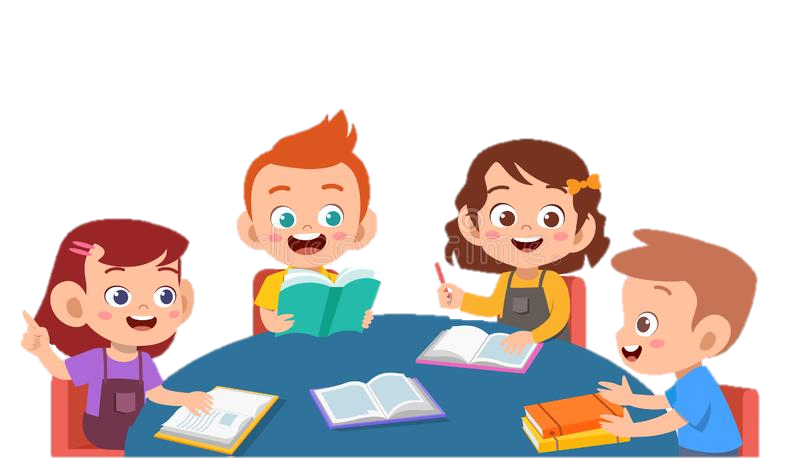 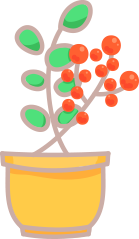 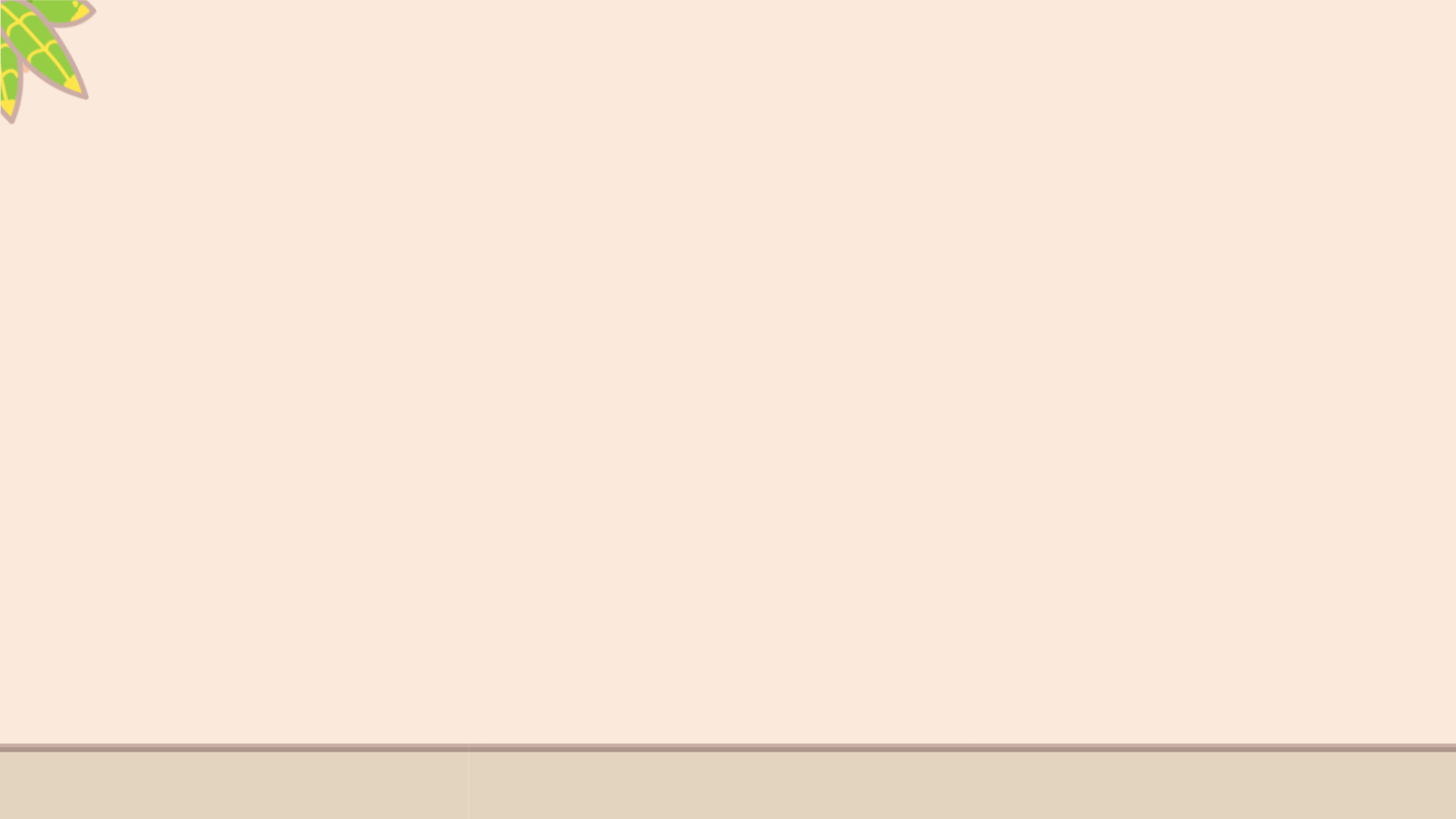 CÙNG BÁC QUA SUỐI
Một lần đi công tác, Bác cùng hai chiến sĩ cảnh vệ lội qua suối. Bác cẩn thận, vừa đi vừa dò mực nước. Thỉnh thoảng Bác nhắc các chiến sĩ đi sau: “Chỗ này nước sâu, khéo ướt quần áo!”, “Chỗ này rêu trơn, đi cẩn thận!”.
   Gần lên đến bờ, Bác trượt chân, suýt ngã. Bác xem lại chỗ vừa trượt chân và nói:
   - Hòn đá đã tròn lại có nhiều rêu trơn. Hơn nữa, chỗ này sắp đến bờ, người ta thường chủ quan, nên rất dễ ngã.
   Nói xong, Bác cúi xuống, nhặt hòn đá, đặt lên bờ. Bác bảo: 
   - Phải để nó ra đây, tranh cho người đi sau khỏi bị ngã.
   Lần khác, bác cháu lại qua một con suối. Ở đây, có những hòn đá bắc thành lối đi. Khi Bác đã sang tới bờ bên kia, một chiến sĩ đi sau bỗng sẩy chân ngã. Bác dừng lại đợi anh chiến sĩ đi tới, rồi ân cần hỏi:
   - Chú ngã có đau không?
   - Dạ, không sao ạ!
   Bác nói:
   - Thế thì tốt rồi. Nhưng tại sao chú bị ngã?
   - Thưa Bác, tại hòn đá bị kênh ạ.
   - Ta cần kê lại để người khác qua suối không bị ngã nữa.
   Nghe lời Bác, anh chiến sĩ vội quay lại kê hòn đá cho chắc chắn. Xong đâu đấy, bác cháu mới tiếp tục lên đường. 
(Theo Chuyện Bác Hồ trồng người)
Luyện đọc trước lớp
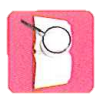 Tiêu chí đánh giá
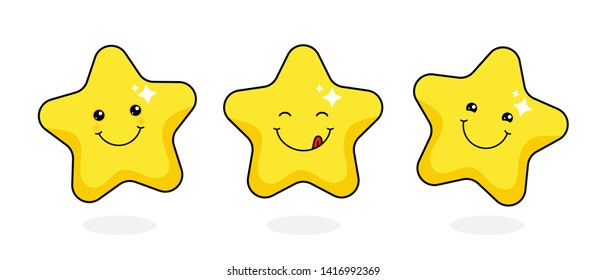 Đọc đúng
1
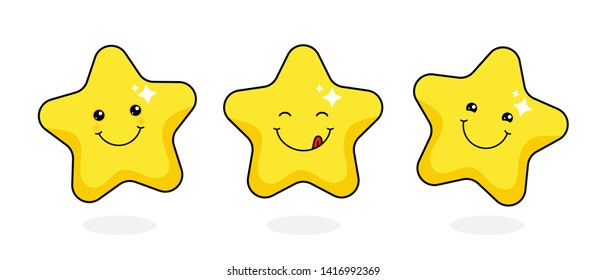 Đọc to, rõ
2
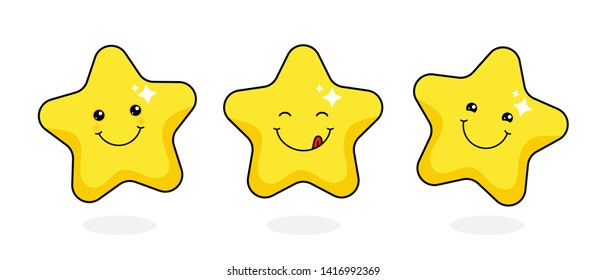 Ngắt nghỉ đúng chỗ
3
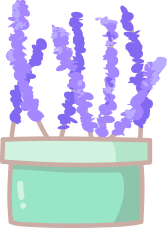 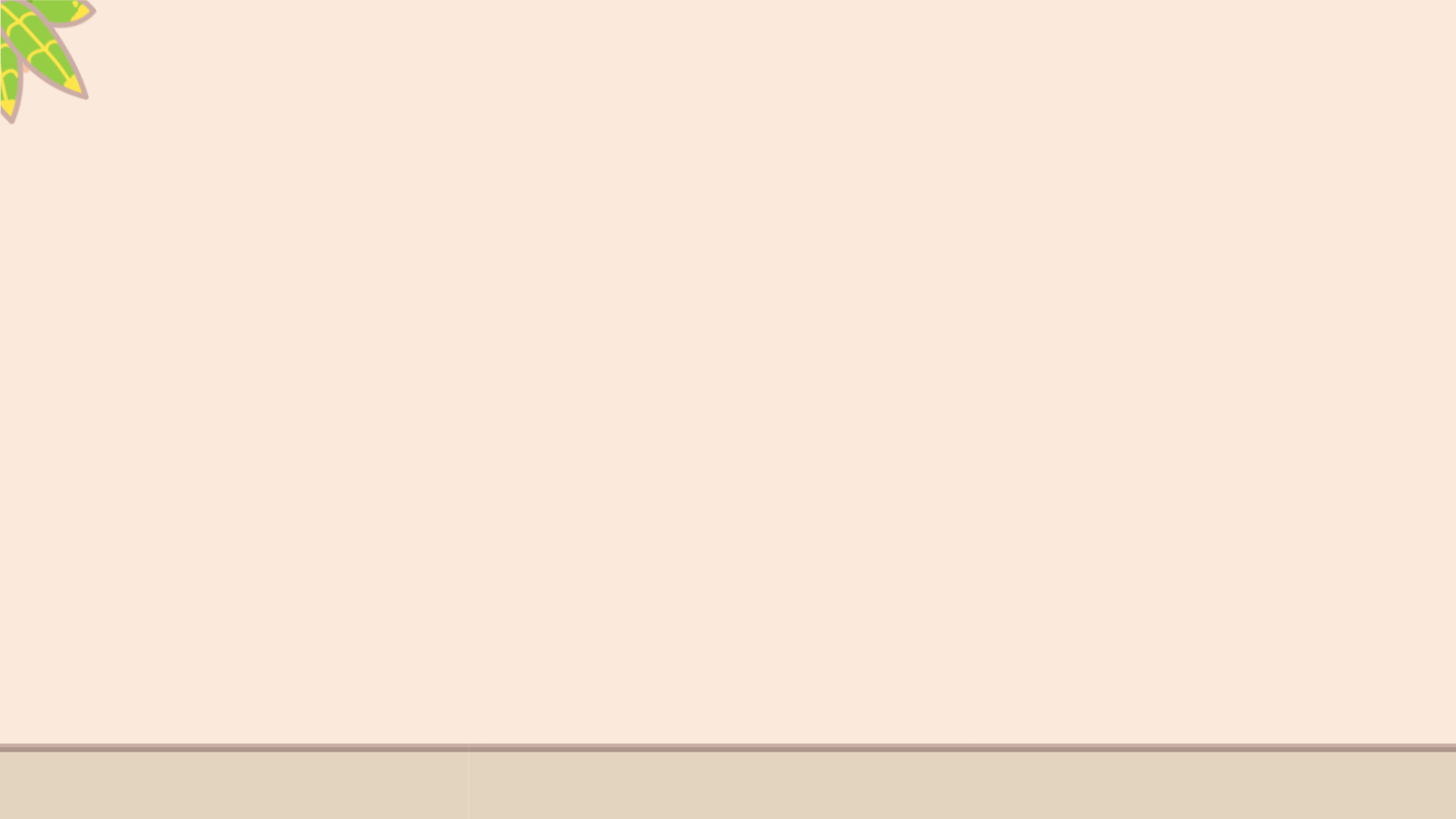 CÙNG BÁC QUA SUỐI
Một lần đi công tác, Bác cùng hai chiến sĩ cảnh vệ lội qua suối. Bác cẩn thận, vừa đi vừa dò mực nước. Thỉnh thoảng Bác nhắc các chiến sĩ đi sau: “Chỗ này nước sâu, khéo ướt quần áo!”, “Chỗ này rêu trơn, đi cẩn thận!”.
   Gần lên đến bờ, Bác trượt chân, suýt ngã. Bác xem lại chỗ vừa trượt chân và nói:
   - Hòn đá đã tròn lại có nhiều rêu trơn. Hơn nữa, chỗ này sắp đến bờ, người ta thường chủ quan, nên rất dễ ngã.
   Nói xong, Bác cúi xuống, nhặt hòn đá, đặt lên bờ. Bác bảo: 
   - Phải để nó ra đây, tranh cho người đi sau khỏi bị ngã.
   Lần khác, bác cháu lại qua một con suối. Ở đây, có những hòn đá bắc thành lối đi. Khi Bác đã sang tới bờ bên kia, một chiến sĩ đi sau bỗng sẩy chân ngã. Bác dừng lại đợi anh chiến sĩ đi tới, rồi ân cần hỏi:
   - Chú ngã có đau không?
   - Dạ, không sao ạ!
   Bác nói:
   - Thế thì tốt rồi. Nhưng tại sao chú bị ngã?
   - Thưa Bác, tại hòn đá bị kênh ạ.
   - Ta cần kê lại để người khác qua suối không bị ngã nữa.
   Nghe lời Bác, anh chiến sĩ vội quay lại kê hòn đá cho chắc chắn. Xong đâu đấy, bác cháu mới tiếp tục lên đường. 
(Theo Chuyện Bác Hồ trồng người)
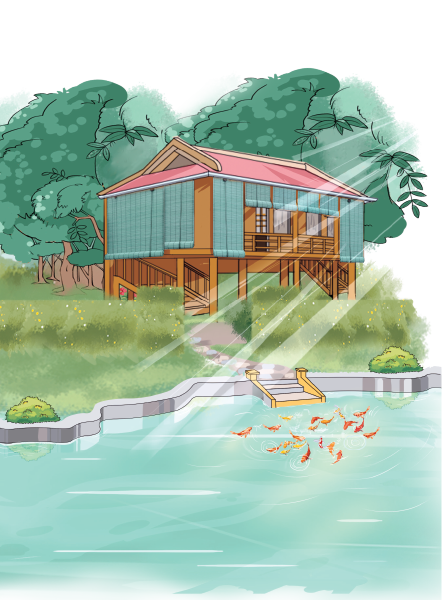 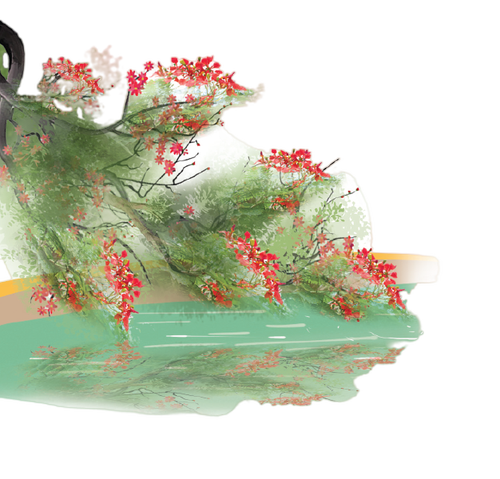 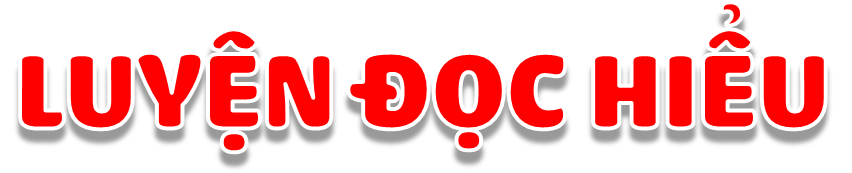 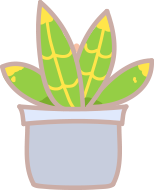 Giải nghĩa từ
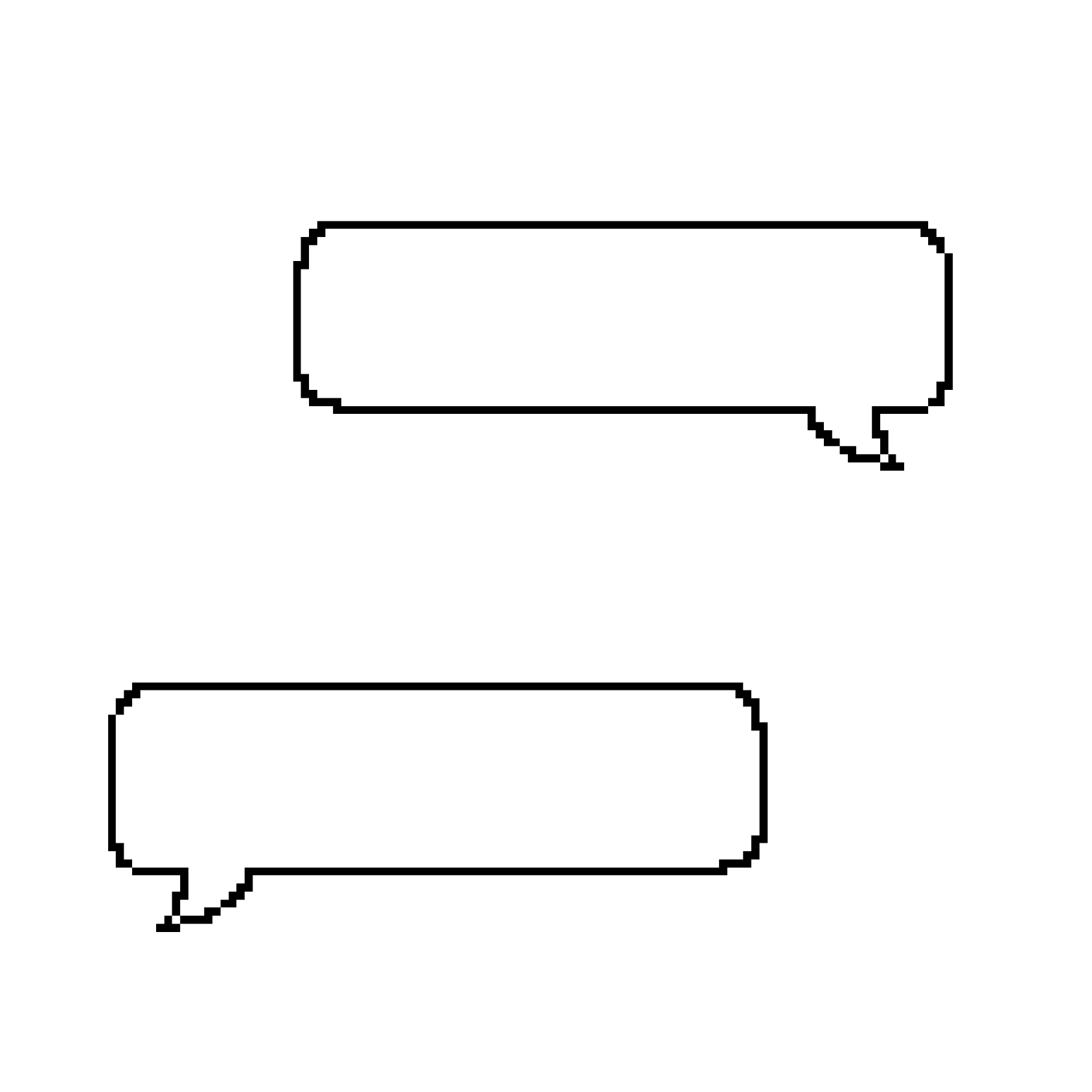 Trong bài “Cùng Bác qua suối” có từ nào em chưa hiểu nghĩa?
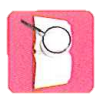 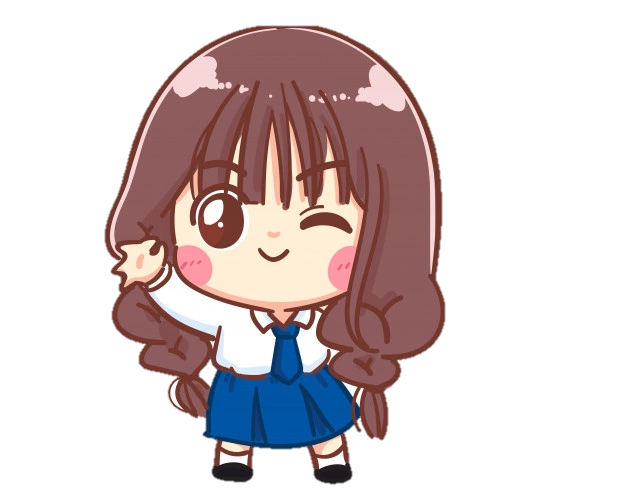 Chủ quan: 
không để ý, thiếu thận trọng.
Giải nghĩa từ
Kênh: 
lệch, không cân, không phẳng.
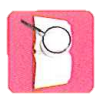 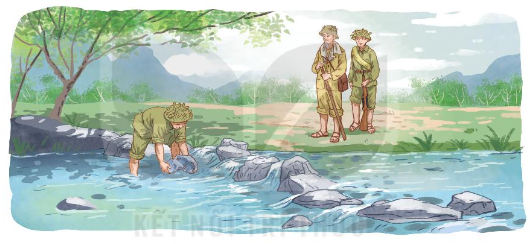 Cùng tìm hiểu
Những chi tiết nào (ở đầu câu chuyện) cho thấy Bác rất cẩn thận khi qua suối?
1
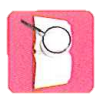 2
Chuyện gì xảy ra khi Bác gần qua được suối?
Biết hòn đá có rêu trơn Bác đã làm gì?
Sắp xếp các sự vật cho đúng với trình tự của câu chuyện?
Câu chuyện “Cùng Bác qua suối” cho thấy những phẩm chất nào của Bác?
3
4
4
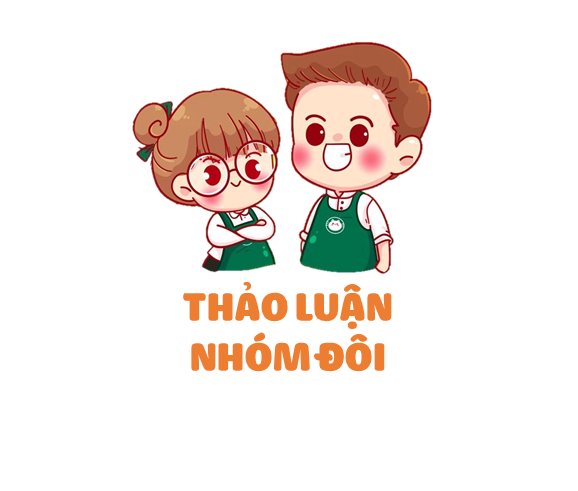 Cùng tìm hiểu
Những chi tiết nào (ở đầu câu chuyện) cho thấy Bác rất cẩn thận khi qua suối?
1
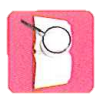 Những chi tiết cho thấy Bác rất cẩn thận khi qua suối: Bác vừa đi vừa dò mực nước, nhắc các chiến sĩ đi sau đi cẩn thận.
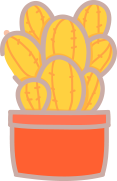 Cùng tìm hiểu
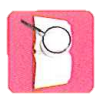 Gần qua được suối, chợt Bác trượt chân, suýt ngã bởi đi qua hòn đá tròn có nhiều rêu trơn.
Chuyện gì xảy ra khi Bác gần qua được suối?
2
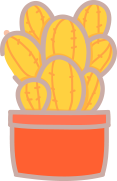 Cùng tìm hiểu
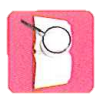 Biết hòn đá có rêu trơn Bác đã cúi xuống, nhặt hòn đá, đặt lên bờ. Bác làm như thế vì muốn tránh cho người khác đi sau khỏi bị ngã.
3
Biết hòn đá có rêu trơn Bác đã làm gì?
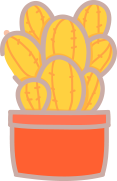 Cùng tìm hiểu
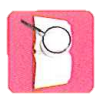 3
1
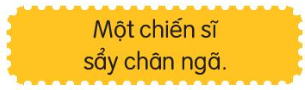 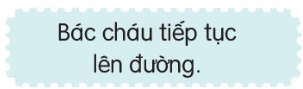 Sắp xếp các sự vật cho đúng với trình tự của câu chuyện?
4
2
4
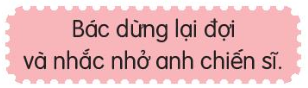 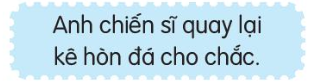 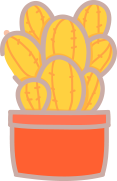 Cùng tìm hiểu
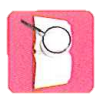 Câu chuyện “Cùng Bác qua suối” thể hiện những phẩm chất tốt đẹp của Bác: Quan tâm đến người khác, cẩn thận trong công việc, nhân ái, nhân hậu, gần gũi với mọi người, ...
Câu chuyện “Cùng Bác qua suối” cho thấy những phẩm chất nào của Bác?
5
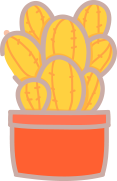 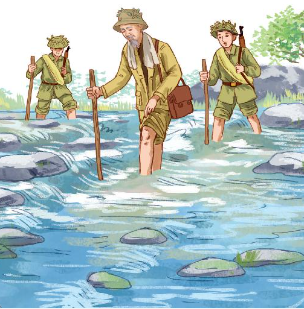 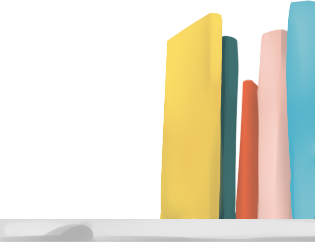 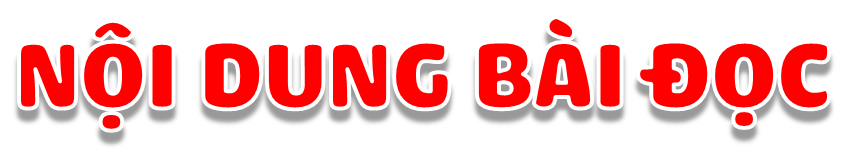 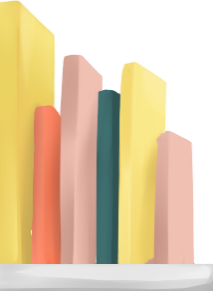 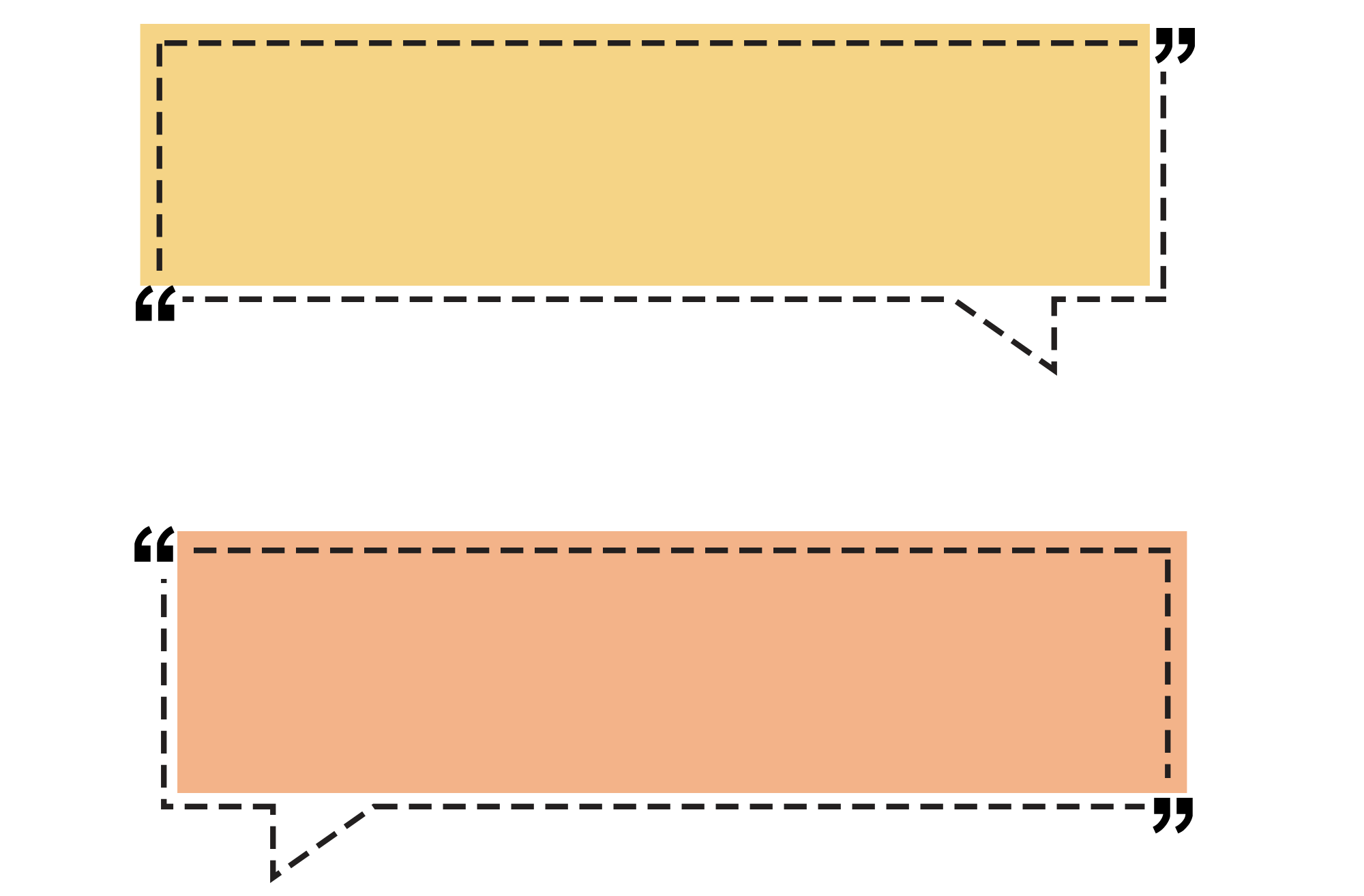 Câu chuyện ca ngợi Bác – một con người có nhiều phẩm chất tốt đẹp: yêu thương, gần gũi với mọi người, cẩn thận trong công việc, luôn quan tâm, lo lắng cho người khác,…
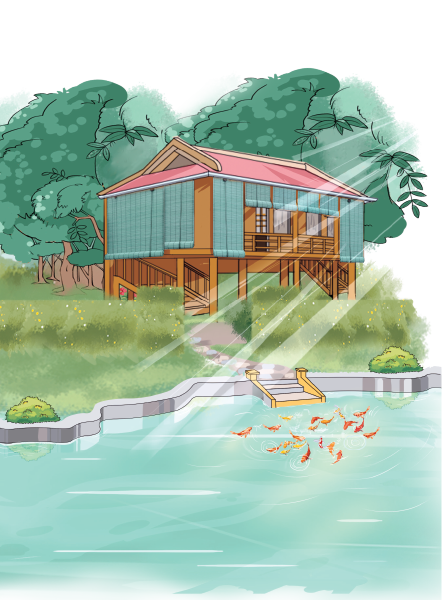 LUYỆN ĐỌC  LẠI
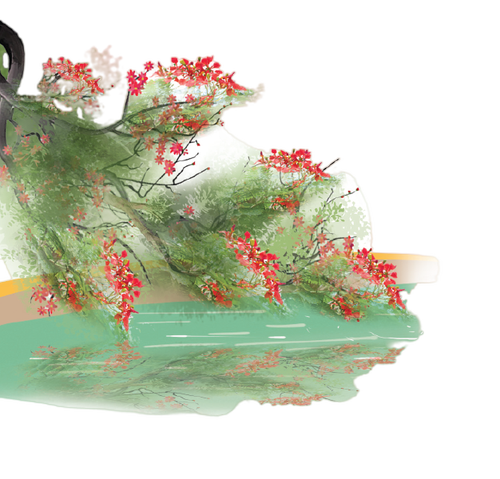 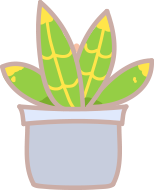 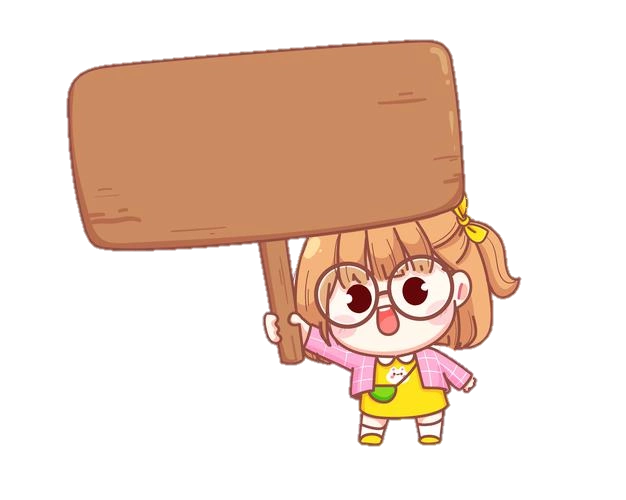 Diễn cảm, nhấn giọng ở những từ ngữ giàu sức gợi tả, gợi cảm.
GIỌNG ĐỌC
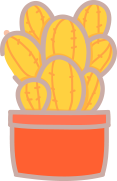 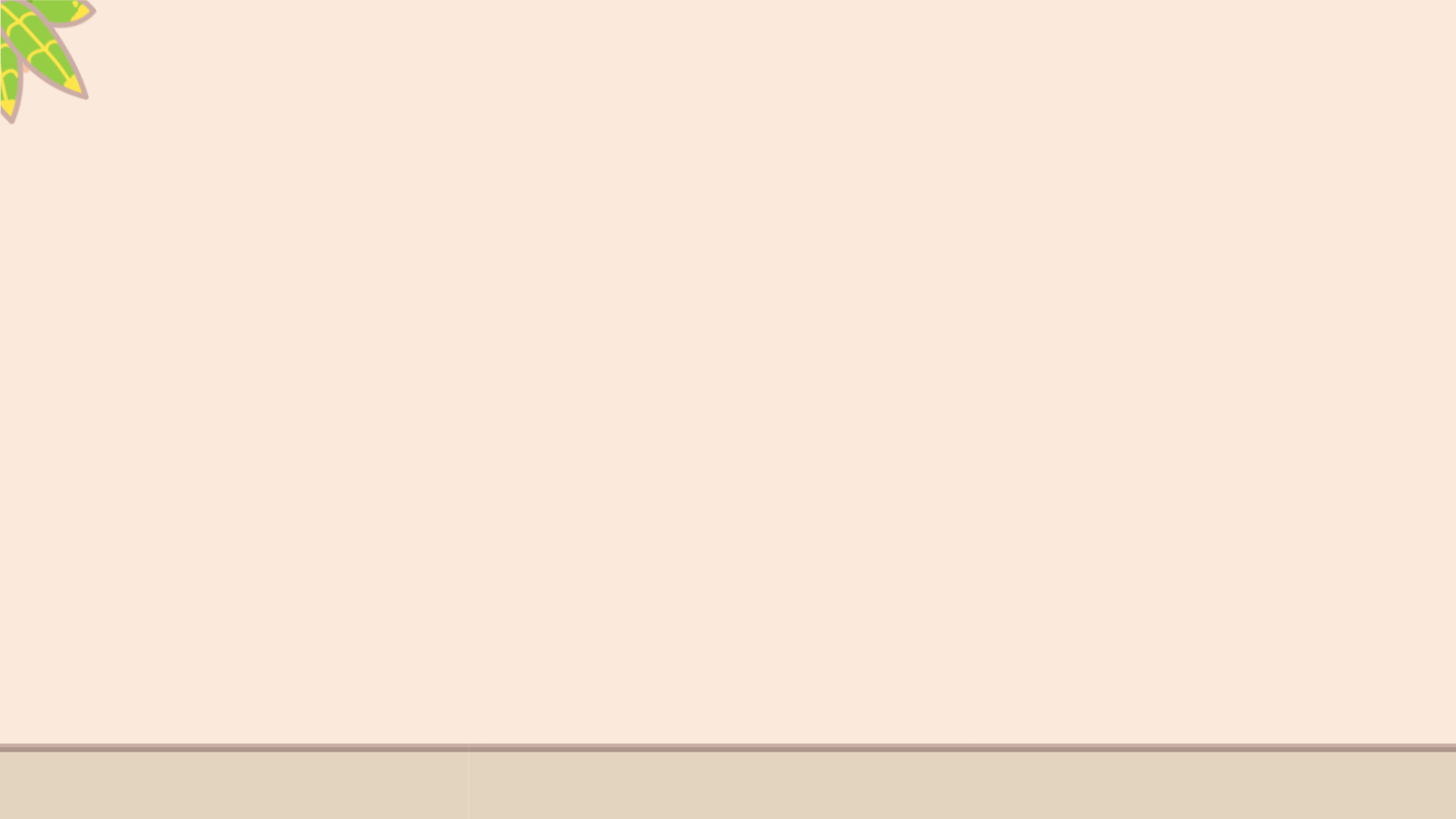 CÙNG BÁC QUA SUỐI
Một lần đi công tác, Bác cùng hai chiến sĩ cảnh vệ lội qua suối. Bác cẩn thận, vừa đi vừa dò mực nước. Thỉnh thoảng Bác nhắc các chiến sĩ đi sau: “Chỗ này nước sâu, khéo ướt quần áo!”, “Chỗ này rêu trơn, đi cẩn thận!”.
   Gần lên đến bờ, Bác trượt chân, suýt ngã. Bác xem lại chỗ vừa trượt chân và nói:
   - Hòn đá đã tròn lại có nhiều rêu trơn. Hơn nữa, chỗ này sắp đến bờ, người ta thường chủ quan, nên rất dễ ngã.
   Nói xong, Bác cúi xuống, nhặt hòn đá, đặt lên bờ. Bác bảo: 
   - Phải để nó ra đây, tranh cho người đi sau khỏi bị ngã.
   Lần khác, bác cháu lại qua một con suối. Ở đây, có những hòn đá bắc thành lối đi. Khi Bác đã sang tới bờ bên kia, một chiến sĩ đi sau bỗng sẩy chân ngã. Bác dừng lại đợi anh chiến sĩ đi tới, rồi ân cần hỏi:
   - Chú ngã có đau không?
   - Dạ, không sao ạ!
   Bác nói:
   - Thế thì tốt rồi. Nhưng tại sao chú bị ngã?
   - Thưa Bác, tại hòn đá bị kênh ạ.
   - Ta cần kê lại để người khác qua suối không bị ngã nữa.
   Nghe lời Bác, anh chiến sĩ vội quay lại kê hòn đá cho chắc chắn. Xong đâu đấy, bác cháu mới tiếp tục lên đường. 
(Theo Chuyện Bác Hồ trồng người)
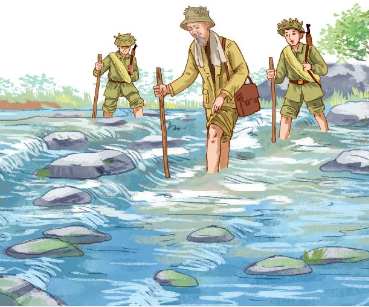 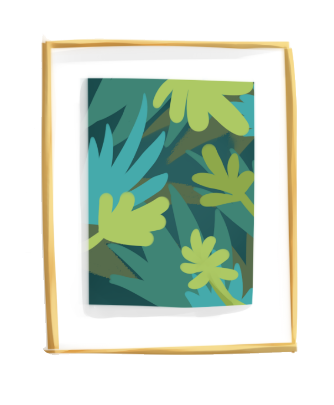 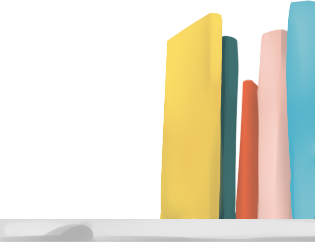 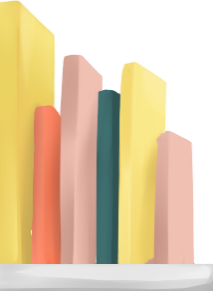 TẠM BIỆT CÁC EM
VÀ HẸN GẶP LẠI
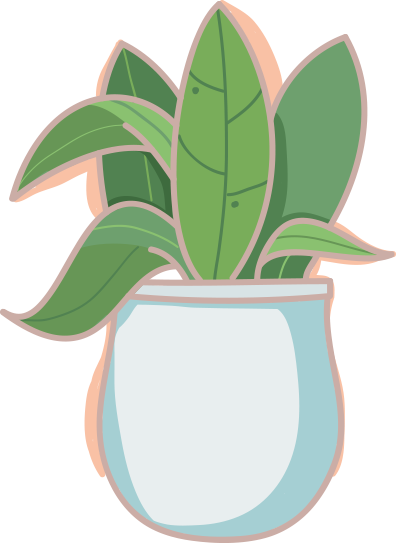 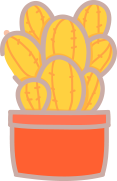 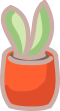